WEL COME
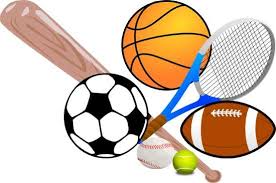 Dr. Udhav kale
Department of PHYSICAL EDUCATION
The organisation of sport in the USA
The organisation in America is decentralised and it is organised by many governing bodies.
Professional sport is prominent with much support from the public and companies.
A great deal of sponsorship from companies and media – the private sector is very important.
Federal Government
Department
of Education
Department of
Fish and Game
Parks and 
Recreation 
Commission
National Olympic Committee
Governing Bodies 
of the Different 
Sports
National 
Federation 
of SHSAA
Regional 
Associations of the
Different Sports
Regional Conferences
College 
Athletic 
Associations
High School 
Athletic 
Associations
Local 
subdivisions
The historical development of sport
Following the pattern in Europe, American schools ignored the physical side of pupil welfare.
The curriculum was strictly classical, and not until the 19th century did physical exercise, usually Gymnastics, come to be considered an important aspect of Education.
Round Hill School, Massachusetts, was an early example of adopting a ‘European School’ approach to physical education, with particular respect for German gymnastics.
Boys were taught to ride, skate and swim in addition to baseball and football.
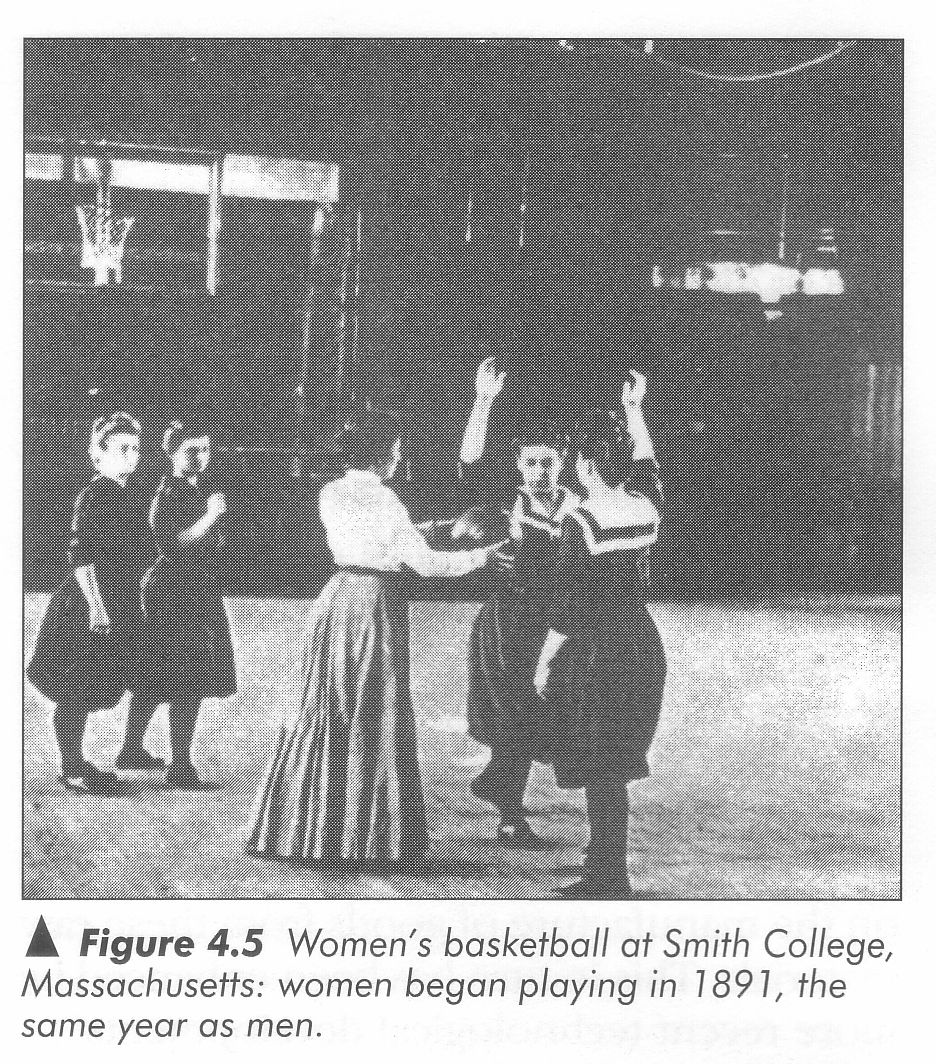 Basketball for girls at College Smith, Massachusetts:
girls started playing in 1981, the same year as men.
Girls started to play basketball and football.
As in Europe, there was opposition from individuals who held conventional ideas.
Sport in high schools
These trends still exist today, where sport is considered more important than physical education.
More provision, money and staffing are offered.
Many games are played in front of large audiences.
This brings much money to the school.
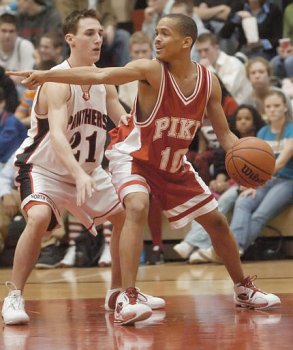 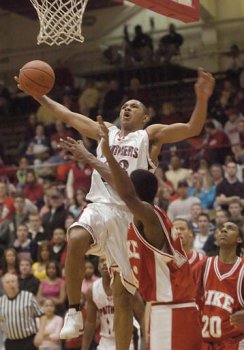 A simplified structure of sport and physical education in American schools
                                           	State sport body
	                                                        
                                                   	College head
 
                                   
                                                 Director of athletics
	Head of coaching                                            Head of 	                                                                                   
                                                                        physical education
 
	Coaching staff                                                       Physical  
                                                                           education staff
                                               Student body
	College teams ‘Varsity teams’                                                    Physical Education Programme
The strain put on coaches
END